PMS 288 Blue
PMS 288 Blue
PMS 288 Blue
PMS 288 Blue
MS-4545
3/12
MS-4545
3/12
MS-4545
3/12
MS-4545
3/12
KEEP ONE
SAFE DEPOSIT BOX KEY
IN THIS ENVELOPE
KEEP ONE
SAFE DEPOSIT BOX KEY
IN THIS ENVELOPE
KEEP ONE
SAFE DEPOSIT BOX KEY
IN THIS ENVELOPE
KEEP ONE
SAFE DEPOSIT BOX KEY
IN THIS ENVELOPE
Loss of keys will cause youconsiderable expense.

Both keys must be returned
to us when box is
surrendered.
Loss of keys will cause youconsiderable expense.

Both keys must be returned
to us when box is
surrendered.
Loss of keys will cause youconsiderable expense.

Both keys must be returned
to us when box is
surrendered.
Loss of keys will cause youconsiderable expense.

Both keys must be returned
to us when box is
surrendered.
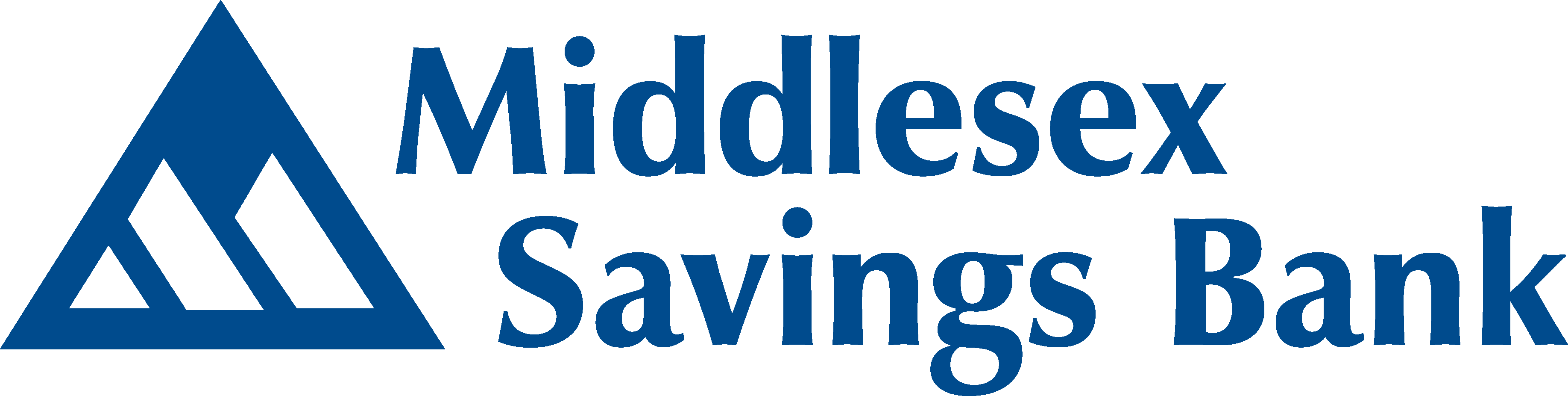 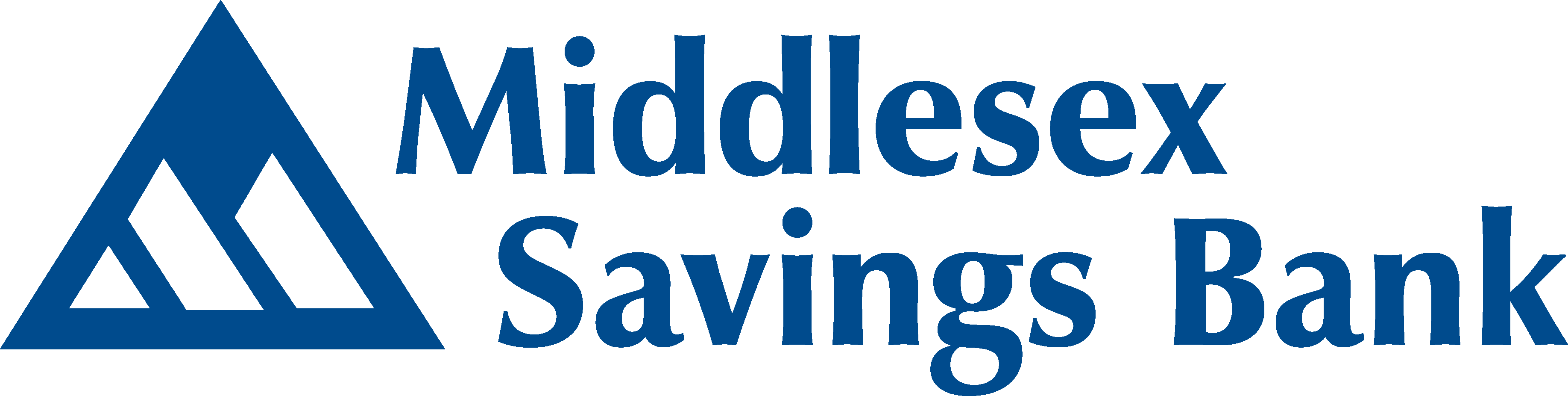 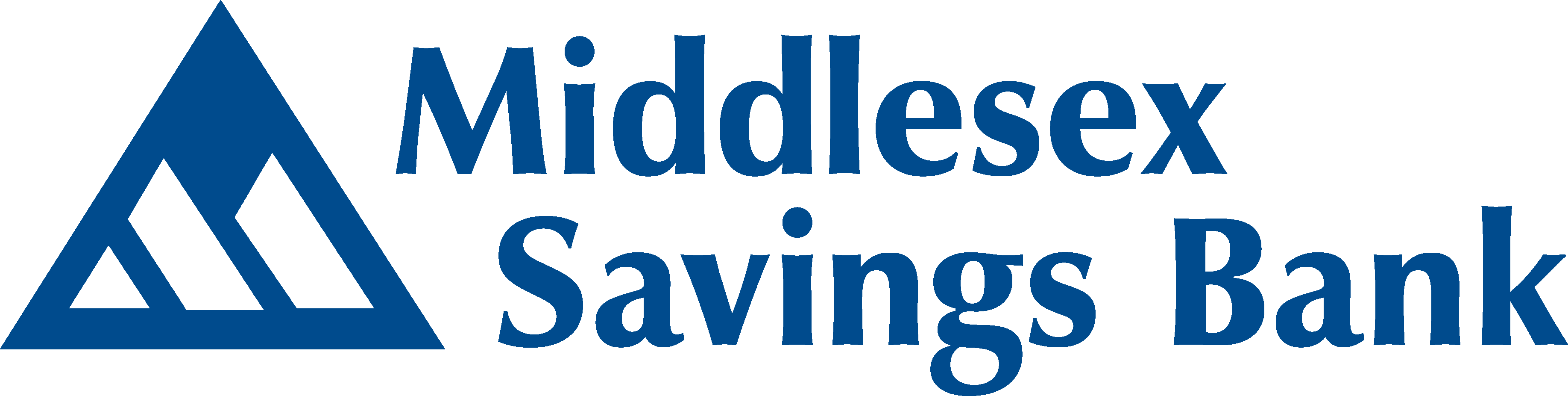 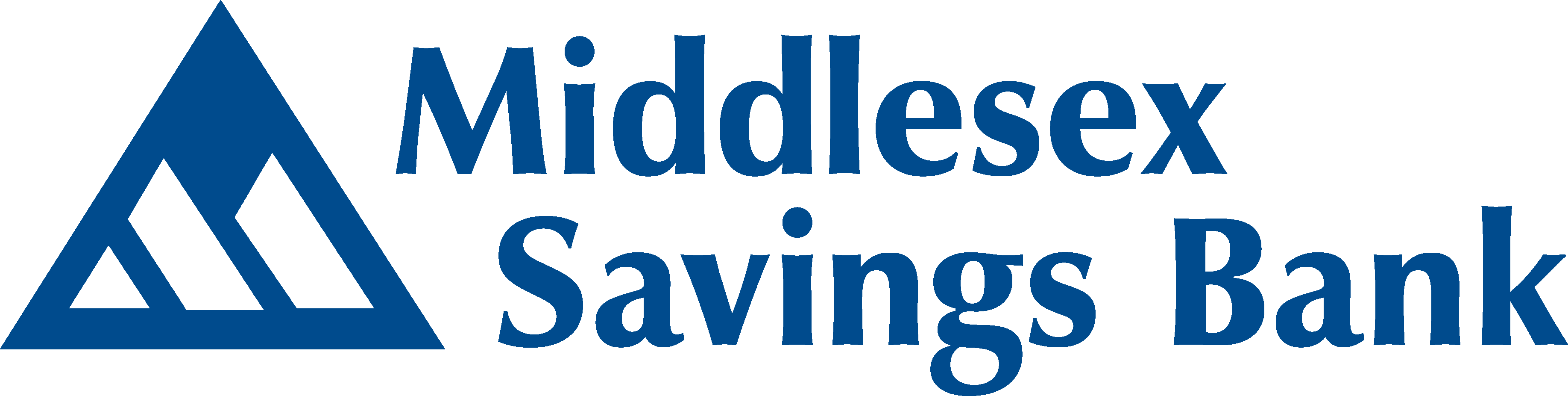 #471
#471
#471
#471